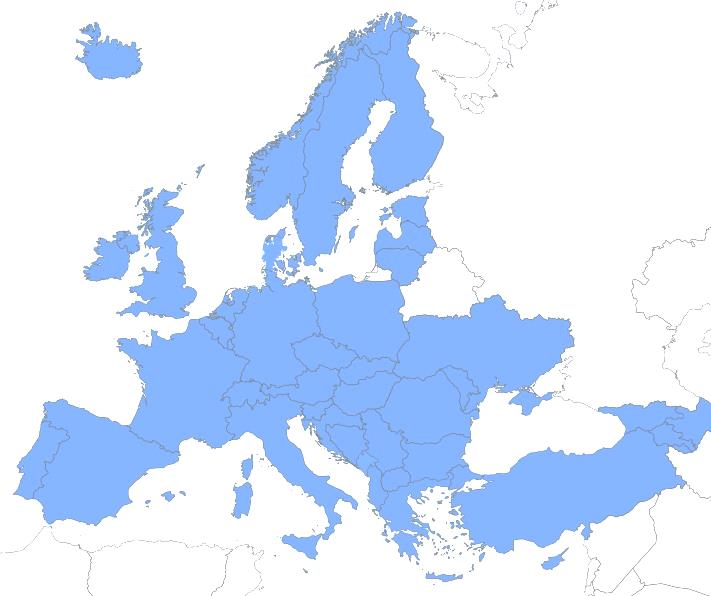 European ATM Master Plan
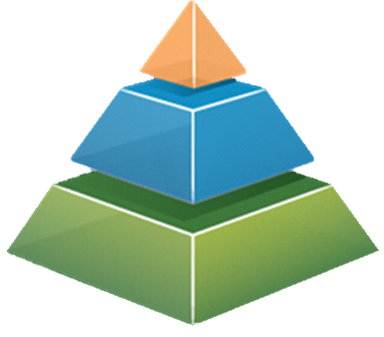 From Strategic View to Timed Deployment
Rob Peters
EUROCONTROL
Performance requires change
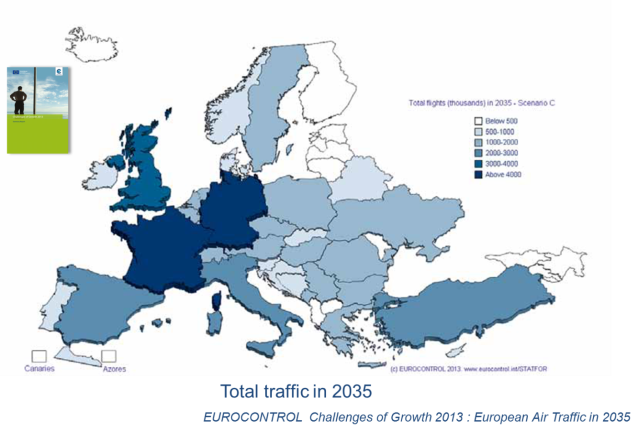 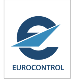 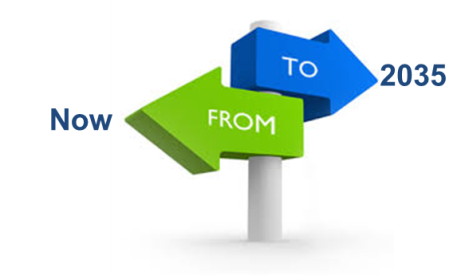 More Traffic
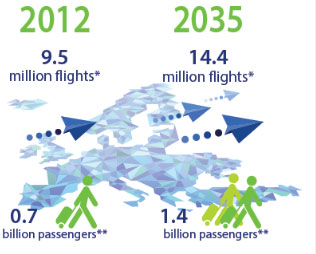 & Safer
User Needs
Less Costs
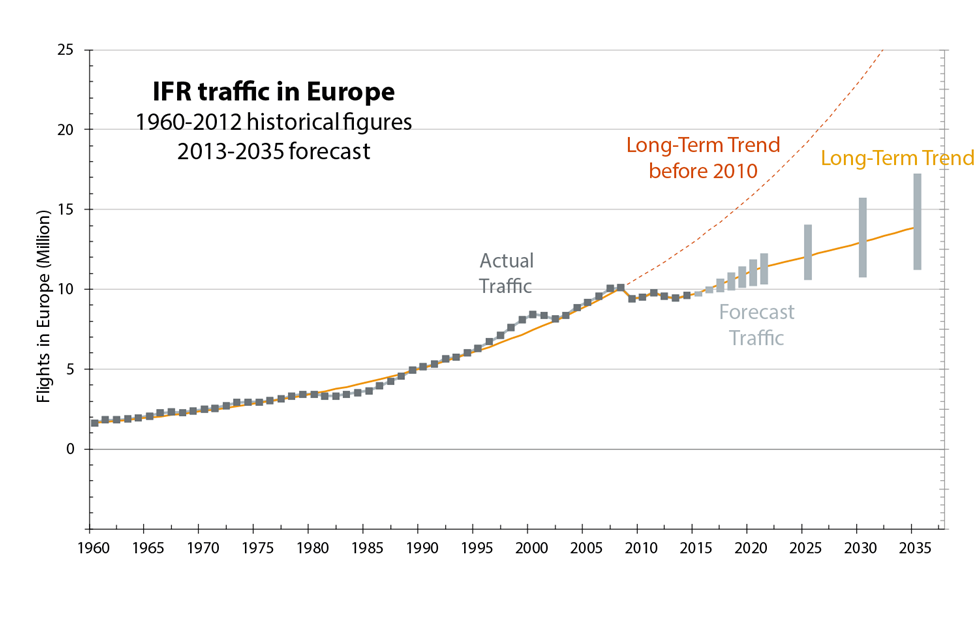 2
Increasing efficiency and European competitiveness through a Single European Sky
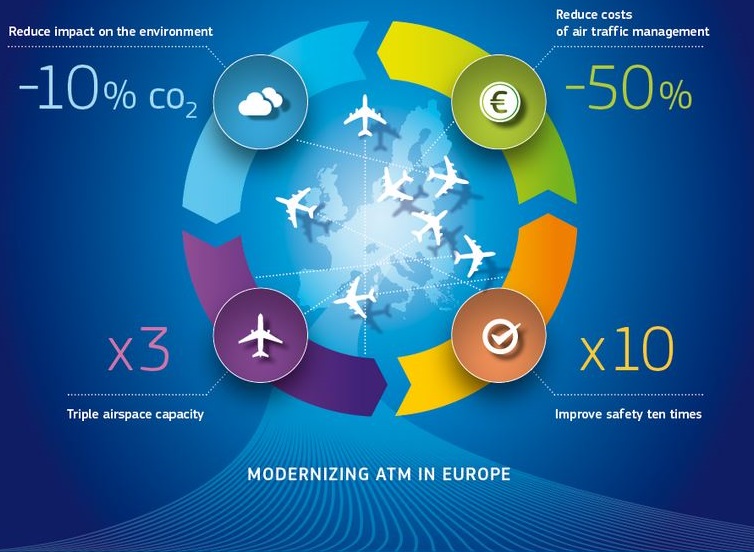 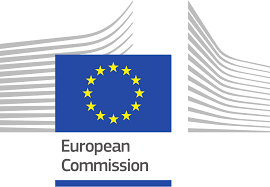 3
Four Key Areas
- Associated solutions
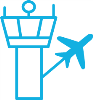 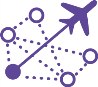 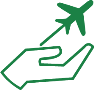 High Performing Airport Operations
Optimised ATM Network Services
Advanced Air Traffic Services
e.g. LVP using GBAS, integrated surface management, incl.  safety nets…
e.g. UDPP, Management of dynamic airspace configuration…
e.g. AMAN / DMAN integration, 
Sector team operations…
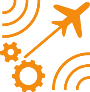 Enabling Aviation Infrastructure
e.g. CNS rationalisation, 4D, Mission trajectory…
Master Plan and Common Project CP
PCP
CP2
CP3
Priority 
Research Areas
Priority 
Research Areas
Prerequisite
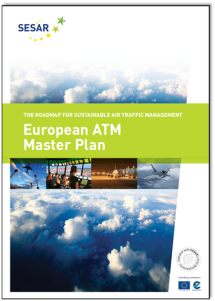 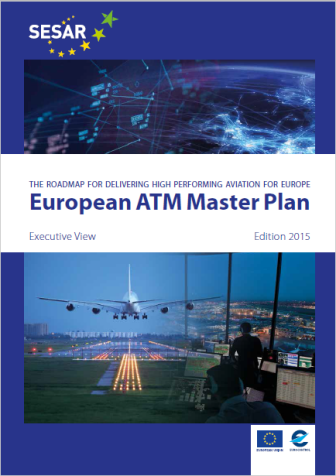 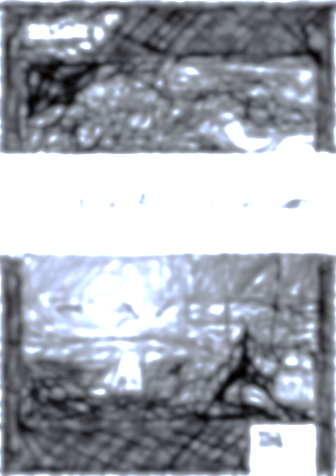 Ed.2 (2012)
Ed. 2015
Ed. 2018
5
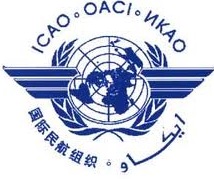 Global Air Navigation Plan
Global landscape
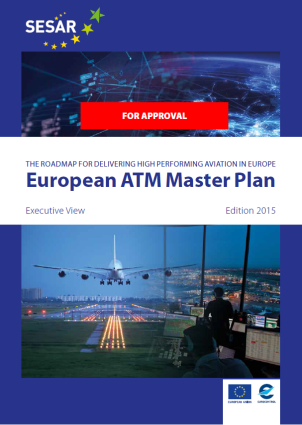 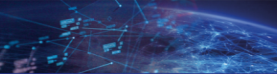 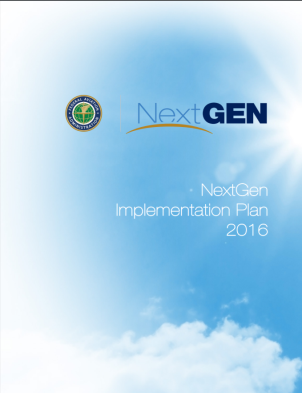 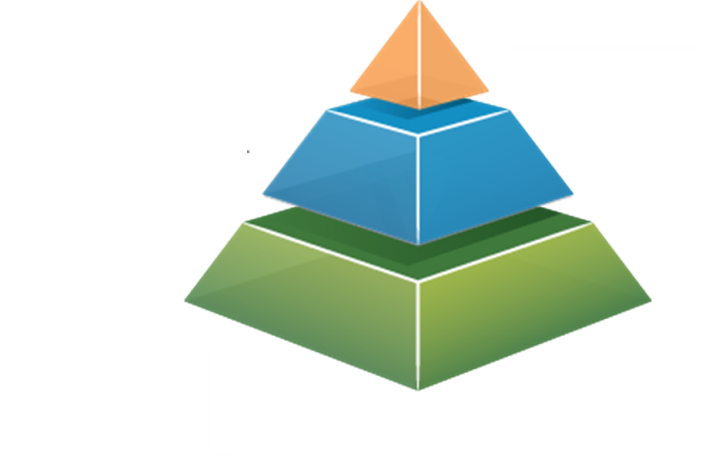 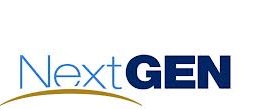 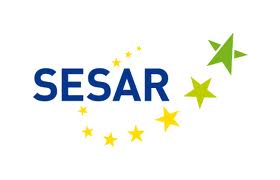 Other Regions
6
The emerged part of the iceberg
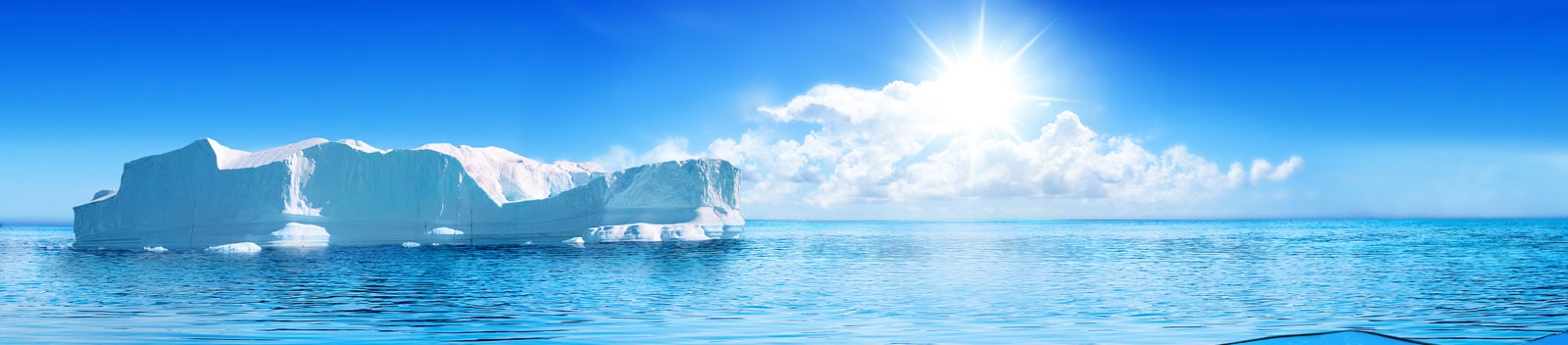 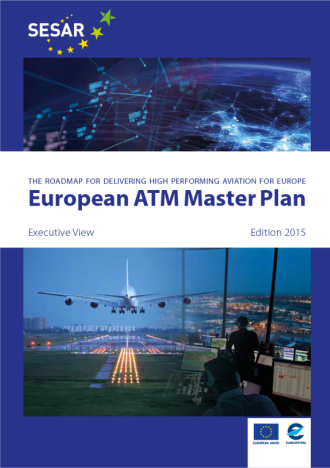 III
I
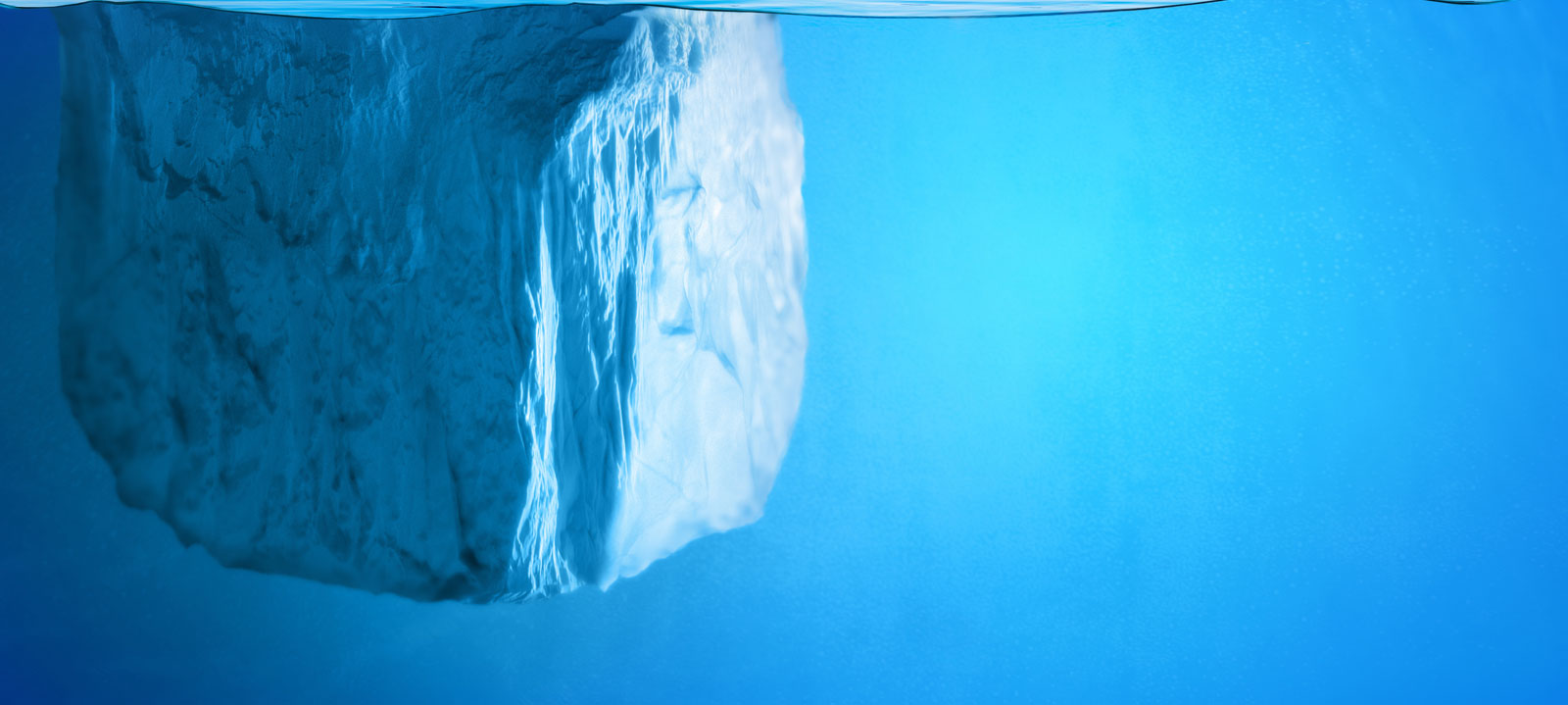 7
The ATM Master Plan : three levels
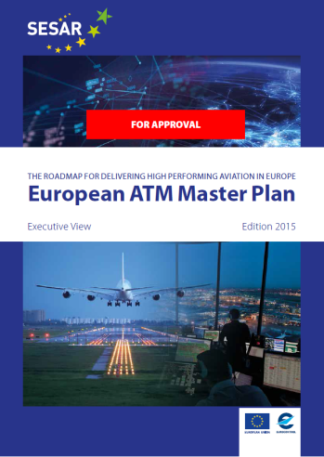 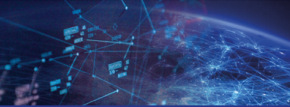 Executive
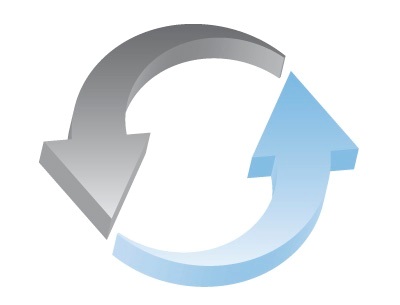 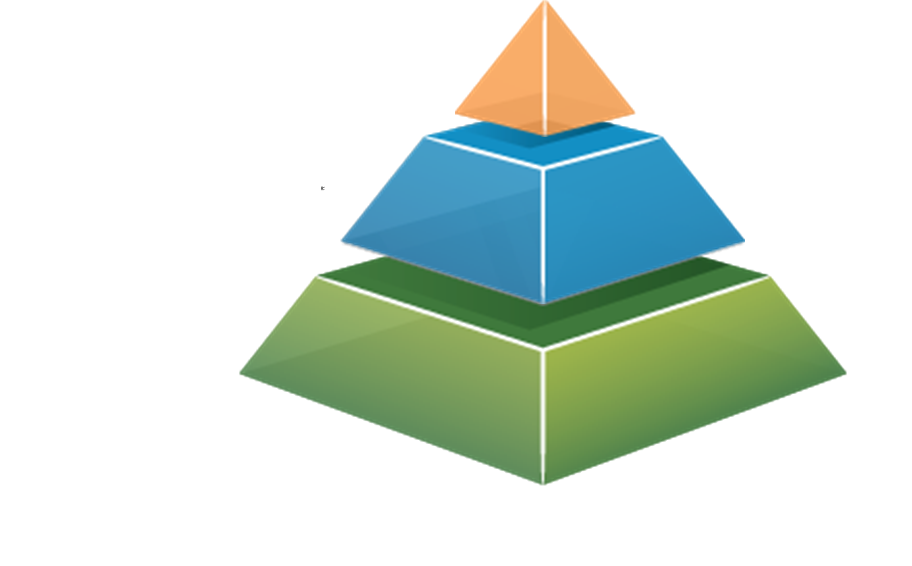 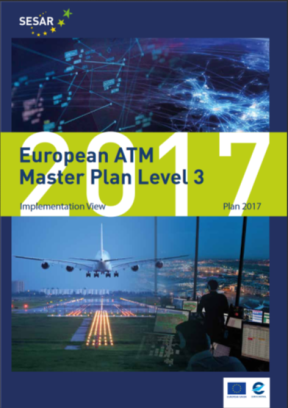 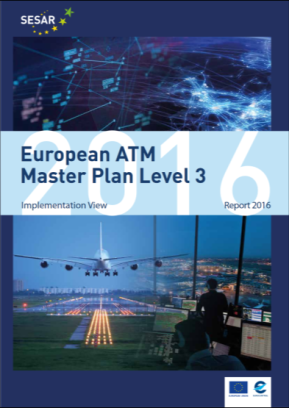 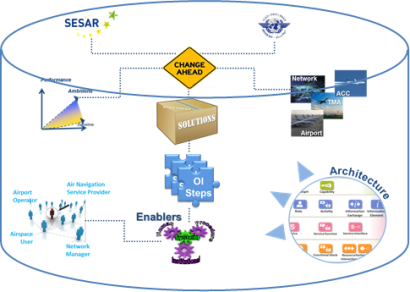 Architecture
 & Planning
Implementation
8
Access the Master Plan via the ATM Portal
https://www.eatmportal.eu
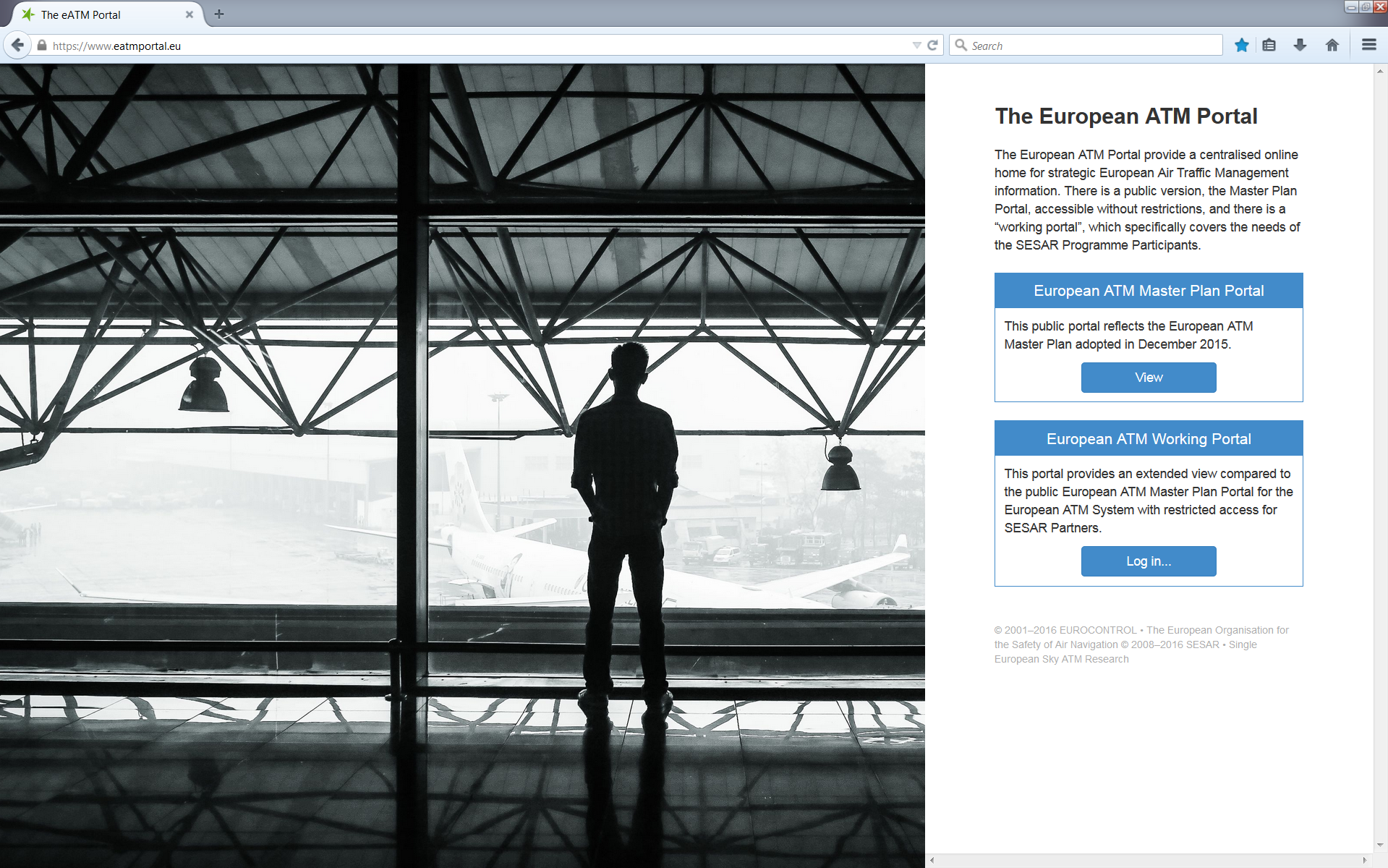 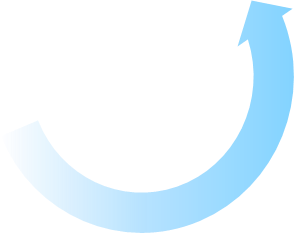 Now focusing on the ATM Master Plan Level 3 + LSSIP
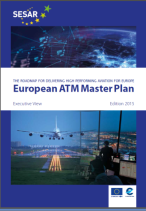 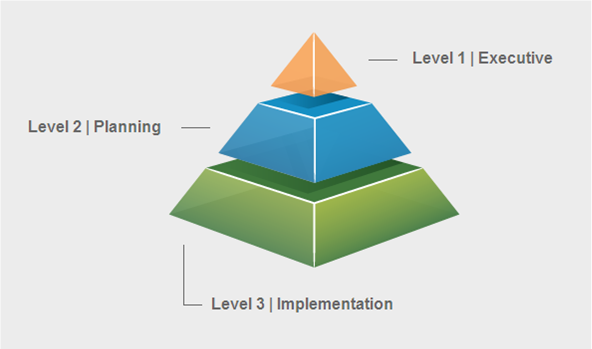 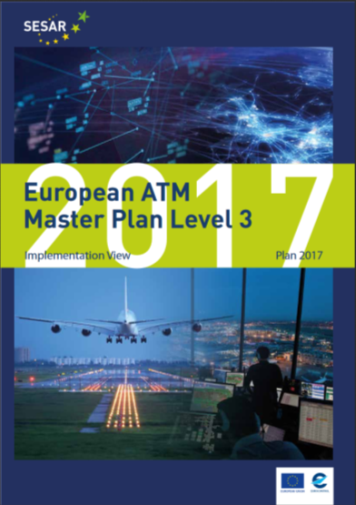 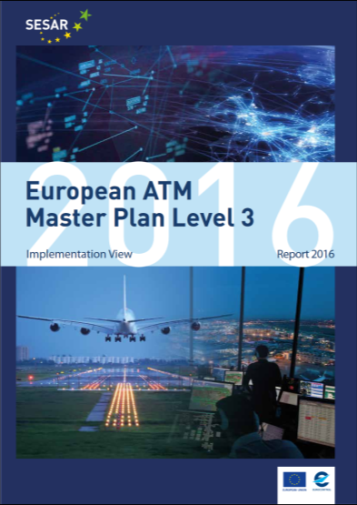 Yearly Progress Report
Yearly Plan
ATM MP Level 3 aka ESSIP
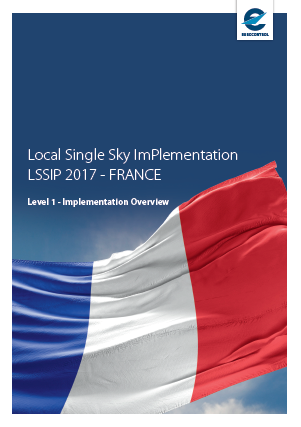 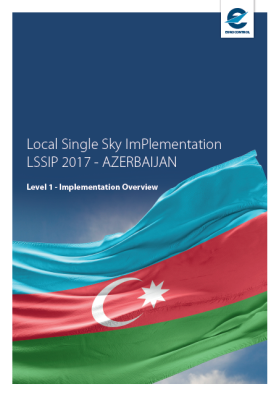 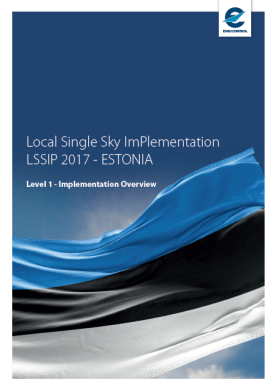 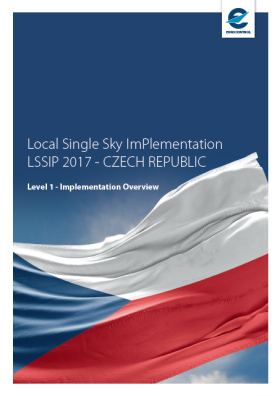 LSSIP documents
10
Master Plan Level 3 Plan
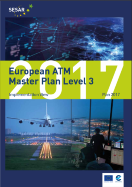 Plans for next 5-7 years

MP L3 Plan includes:
 Implementation Objectives 
 Stakeholder Lines of Action (“SLoAs”)

For the year 2017 cycle, there are 50 Implementation Objectives of which:
18 related to the PCP
39 related to ICAO GANP

The Plan for the year 2018 is under development, to be ready 30 June 2018
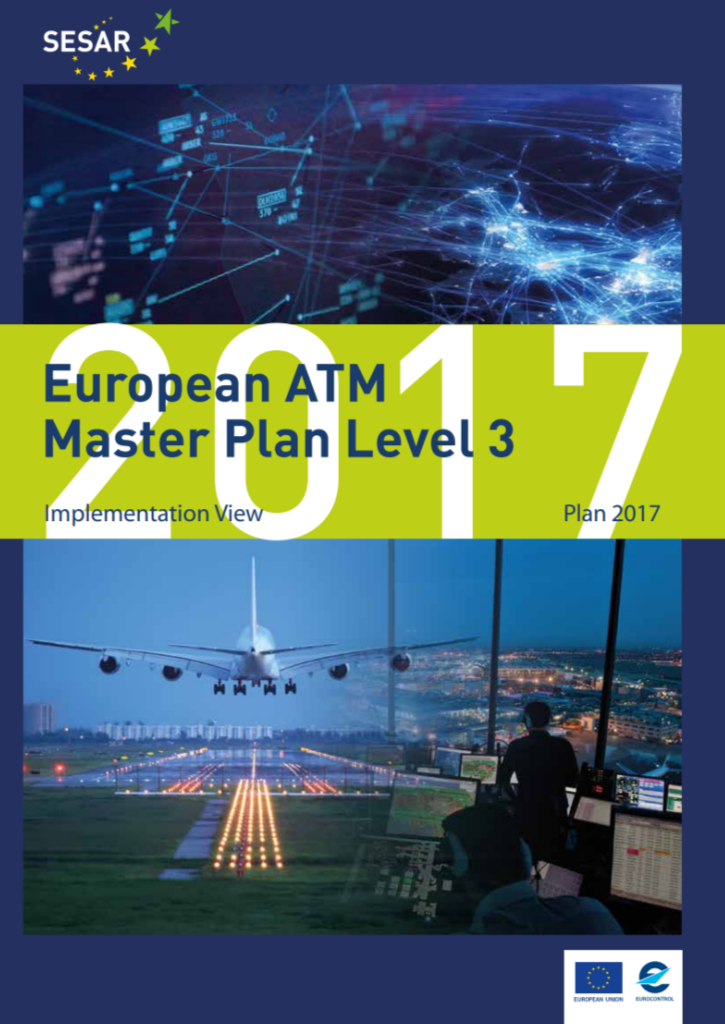 www.eurocontrol.int/sites/default/files/content/documents/official-documents/reports/2017-masterplan-implementationplan.pdf
11
Master Plan Level 3 Plan An Objective example
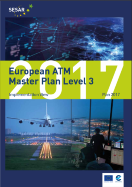 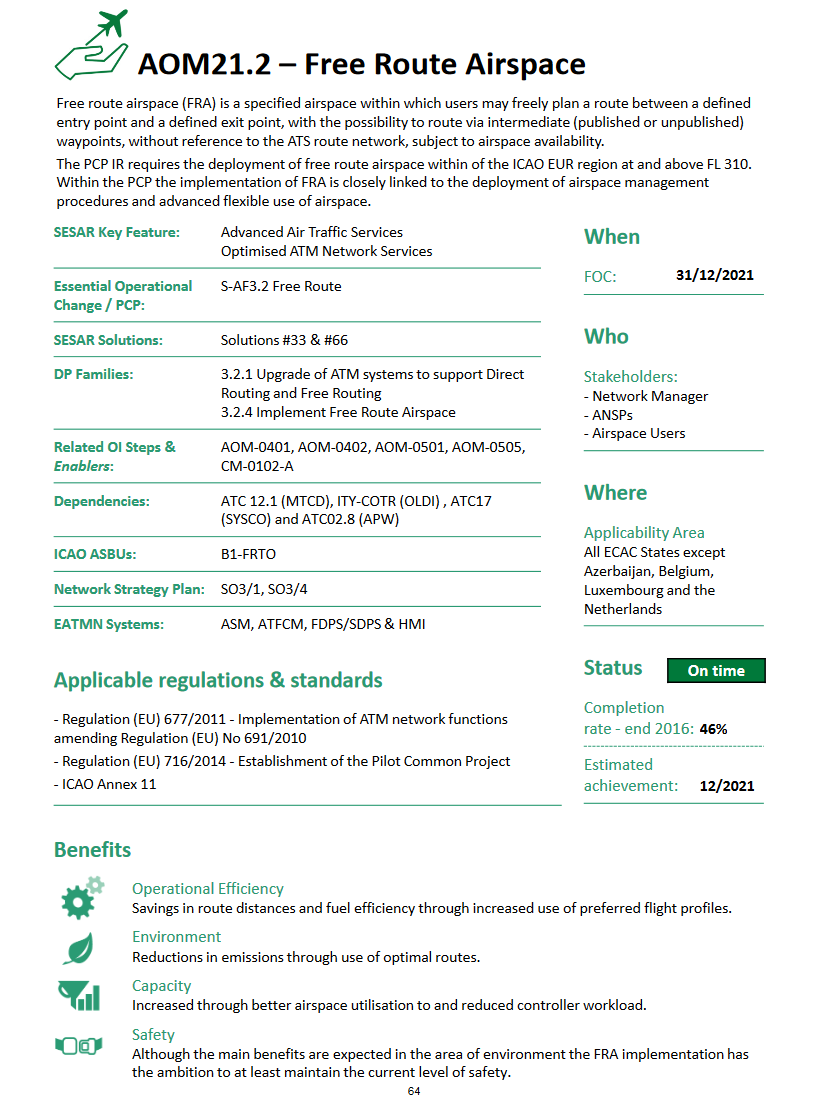 Each Implementation Objective is described in a more detailed deployment view answering:
What: providing a brief description of the improvement to be implemented
Why: detailing the performance benefits brought by the Objective
Who: listing the ATM Stakeholders involved in its implementation
When: presenting agreed timelines
Where: setting the geographical scope for implementation
How: breaking down the actions to be taken by each stakeholder
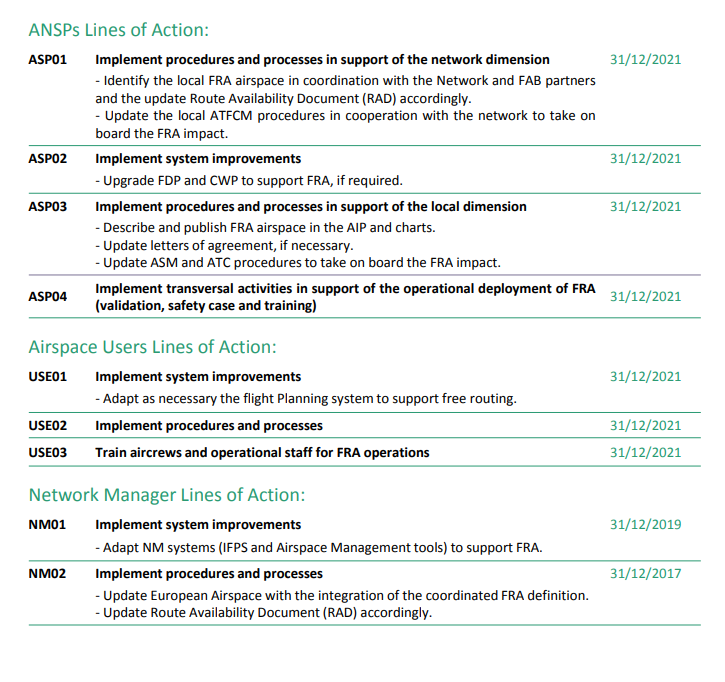 12
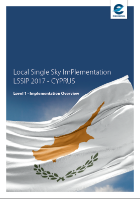 LSSIP Reporting
Planning and Reporting Tool

For all National Stakeholders

Annual documents, based on MP L3 Plan = fact finding on real progress and plans

42 Documents (one per each continental ECAC state + MUAC)
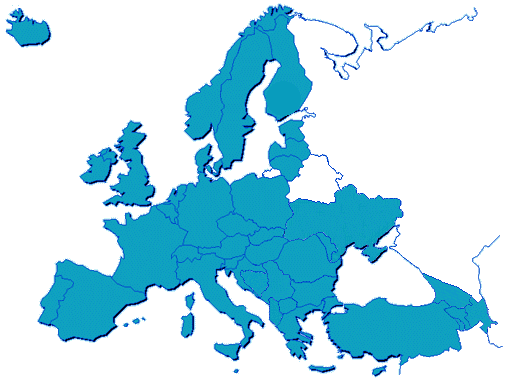 Level 1 – High Level View on the National ATM situation (Public part)Level 2 – Details on progress and plans of all Implementation Objectives         
                (Restricted part)
www.eurocontrol.int/articles/lssip
13
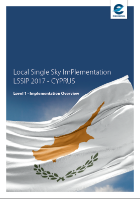 LSSIP Documents set up
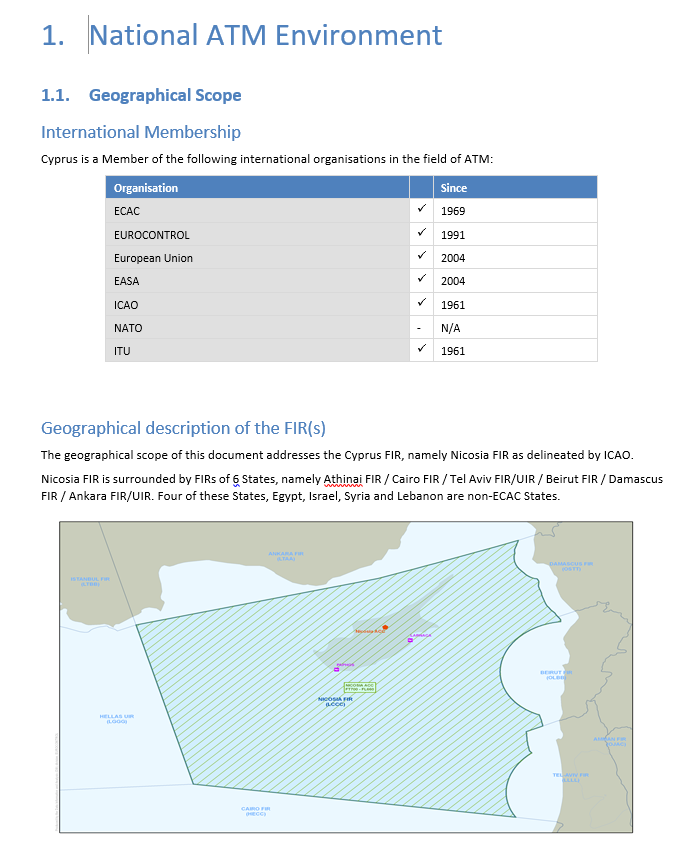 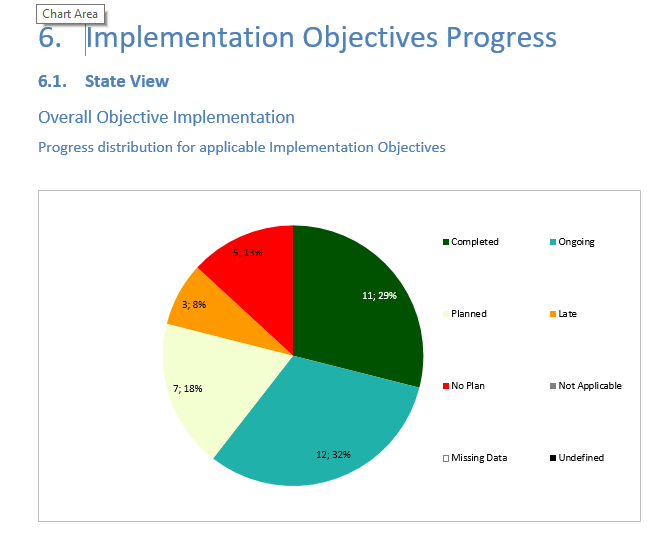 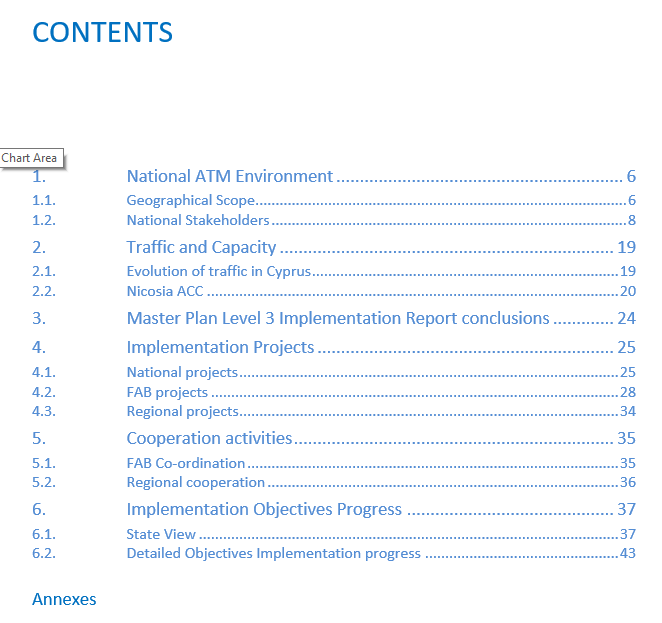 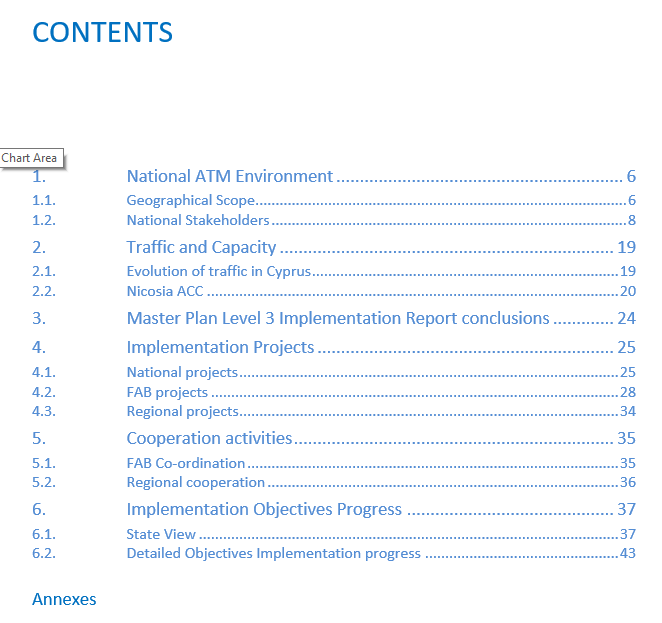 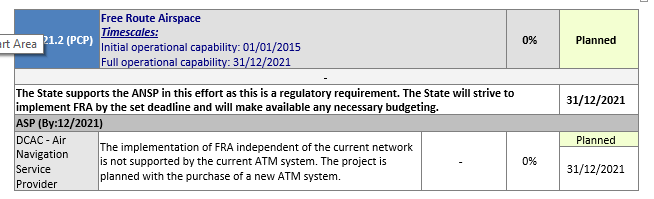 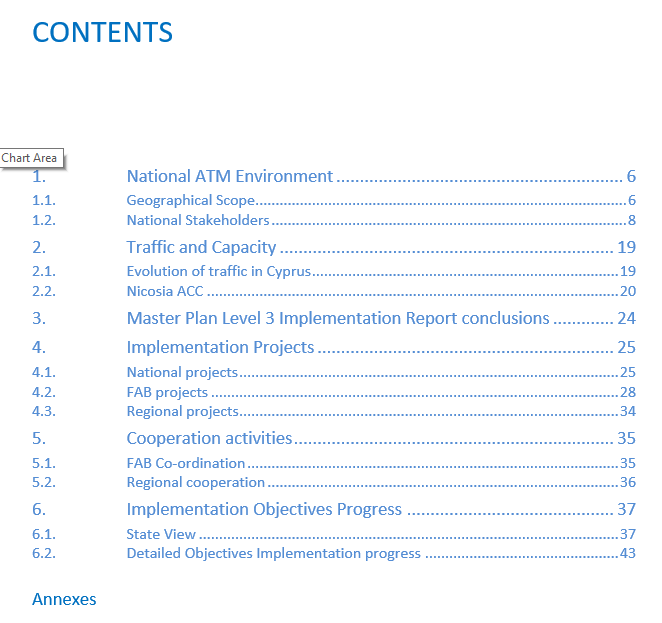 14
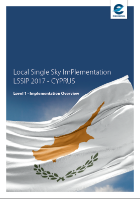 LSSIP Documents – example ofObjective progress
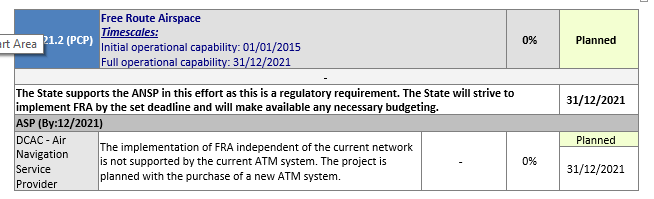 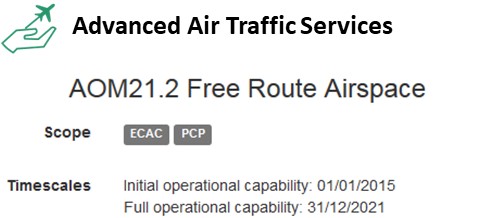 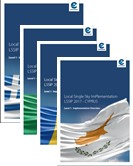 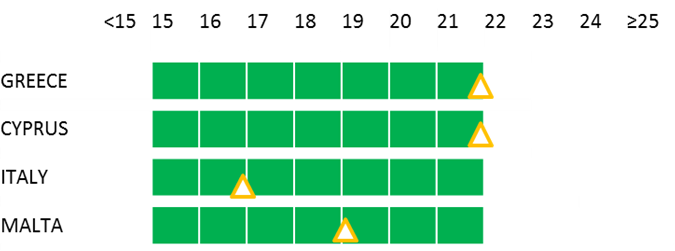 15
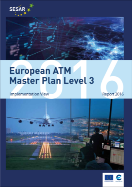 Master Plan Level 3 Report
ECAC-wide implementation Progress Assessment

Master Plan L3 Report is based mainly on LSSIP data

Provides different views of implementation (Strategic, Deployment, FAB, State centric View)

Fully driven by SESAR Key Features and aligned to Master Plan Levels 1 & 2
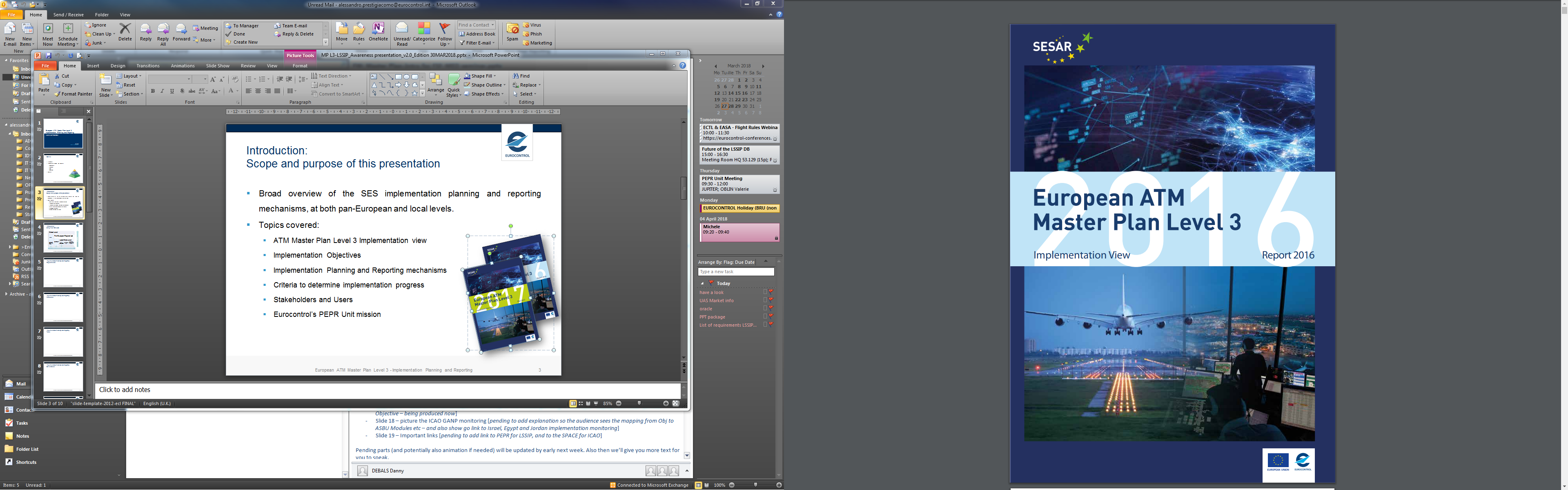 16
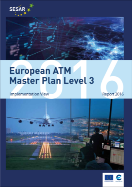 Master Plan Level 3 Report Example of a “Deployment View”
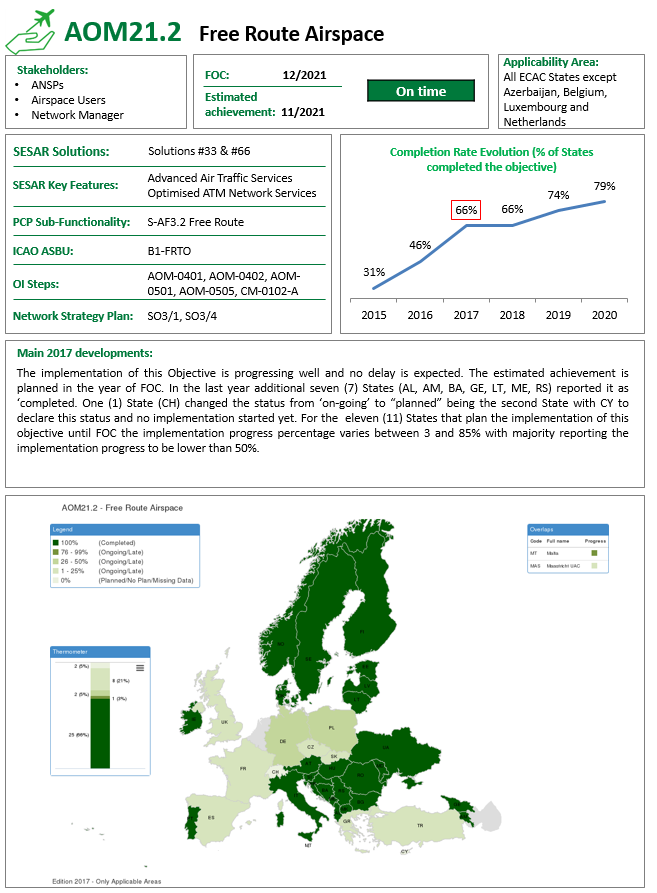 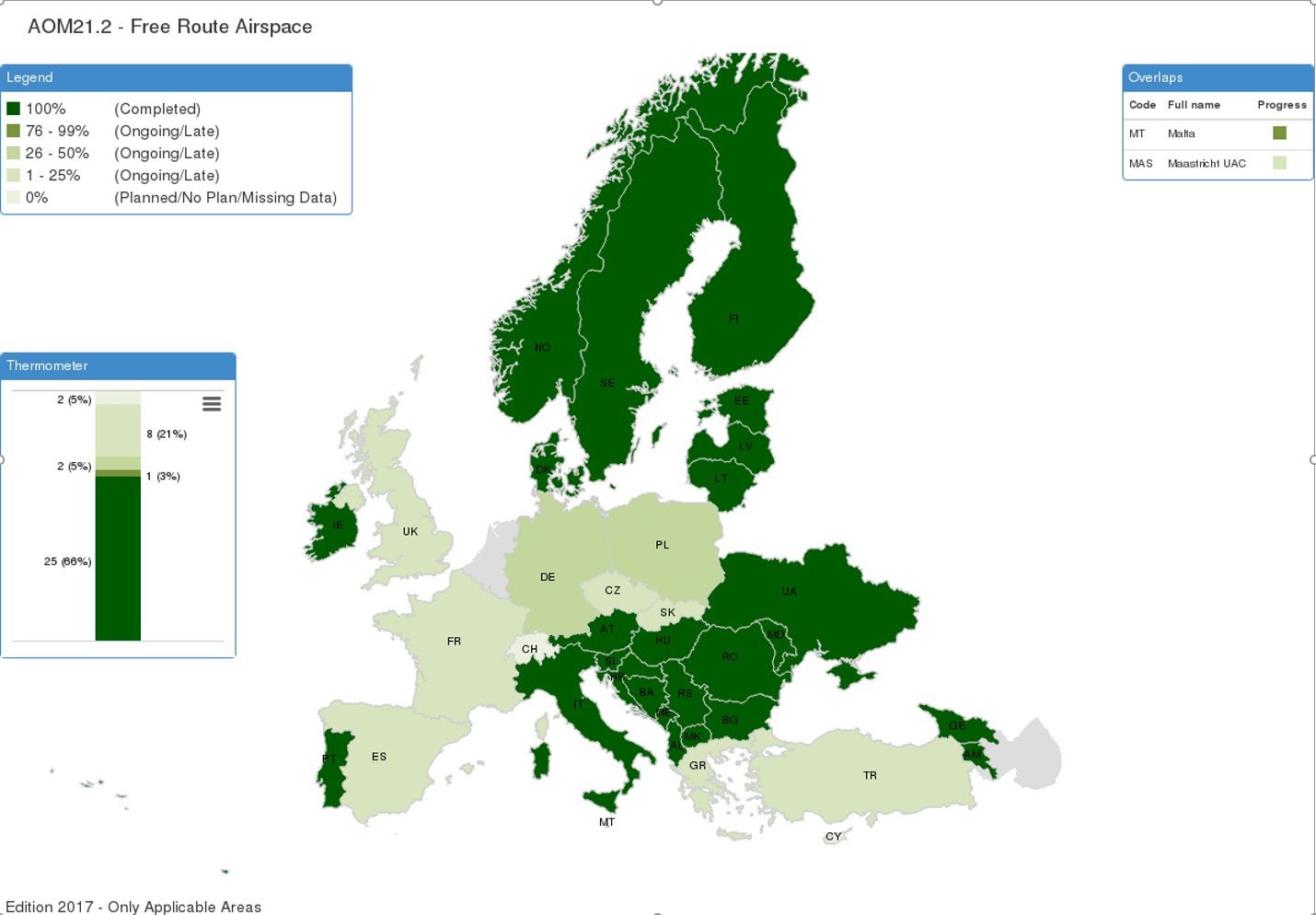 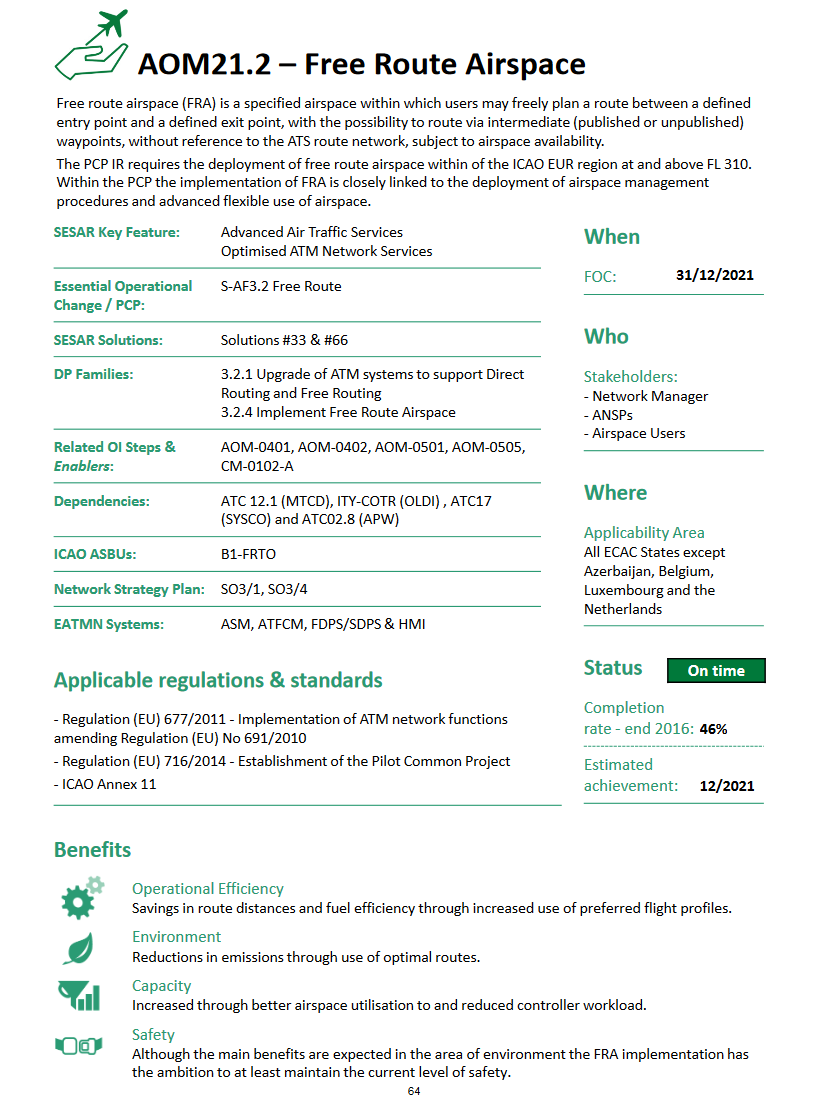 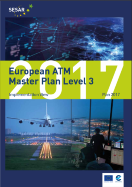 17
https://www.eatmportal.eu/working/downloads
www.eatmportal.eu/working/depl/essip_objectives/map
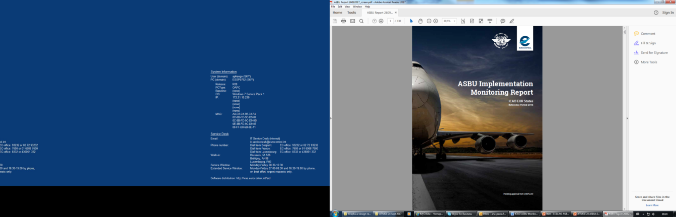 Input to ICAO GANP monitoring
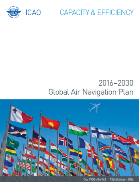 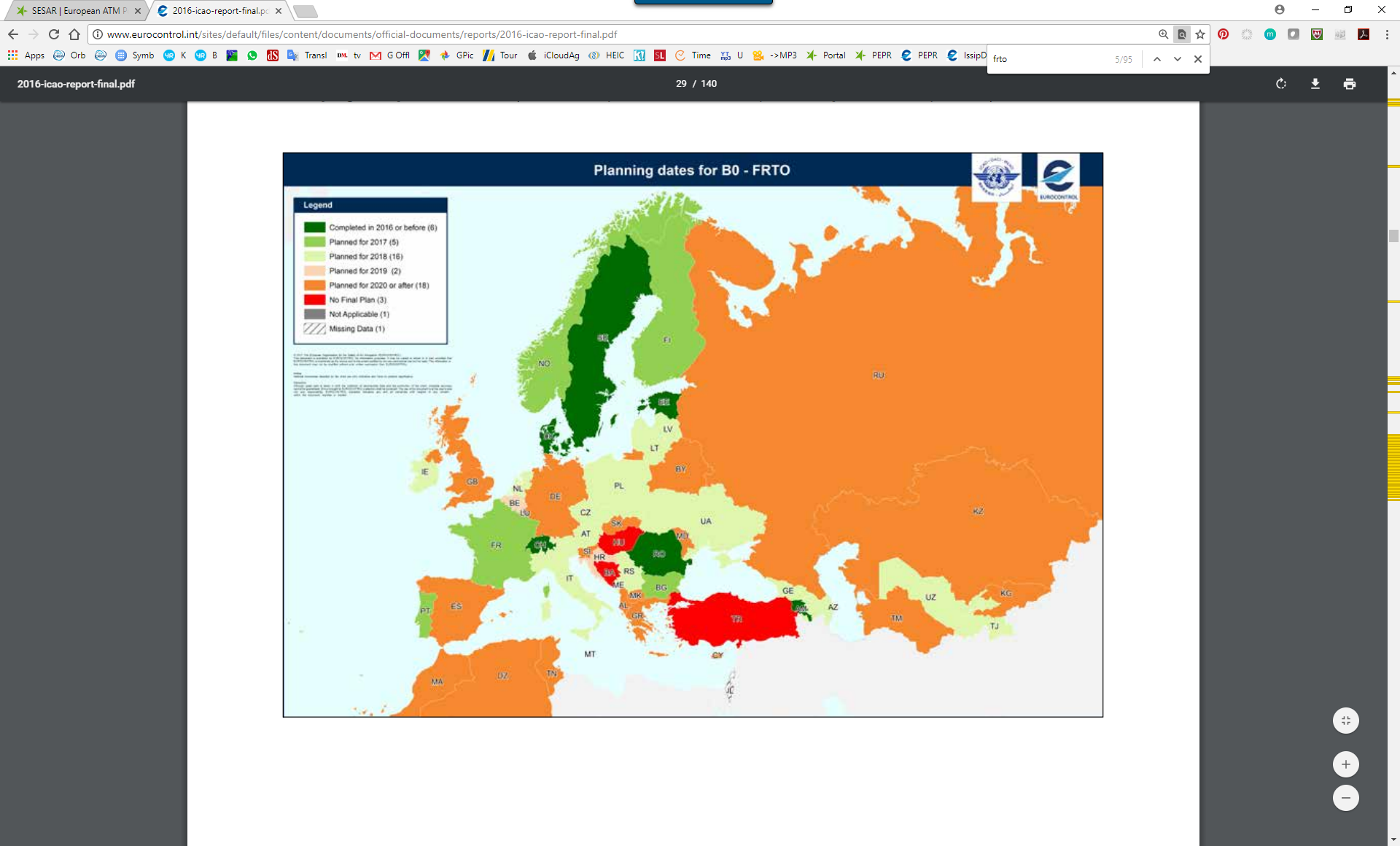 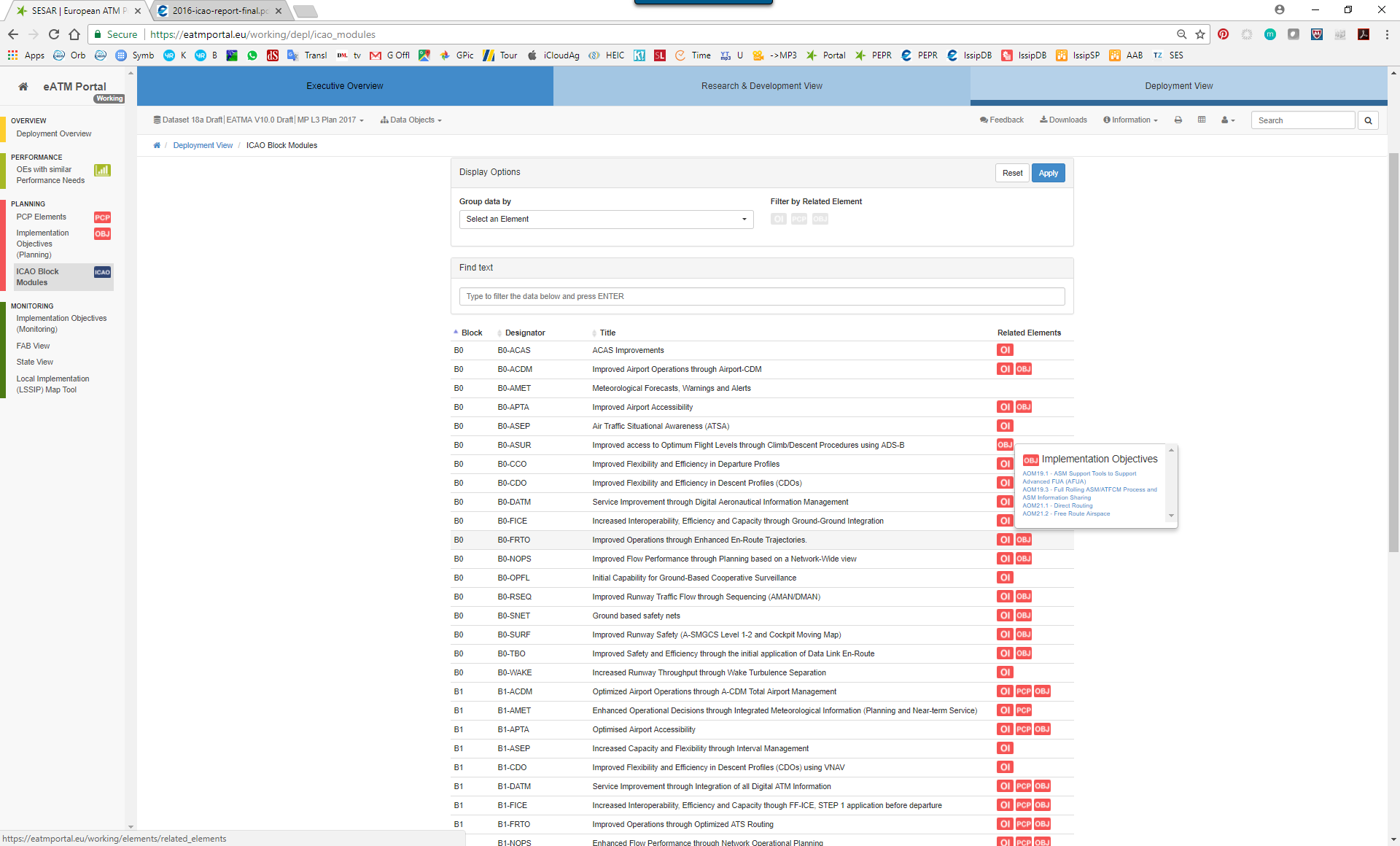 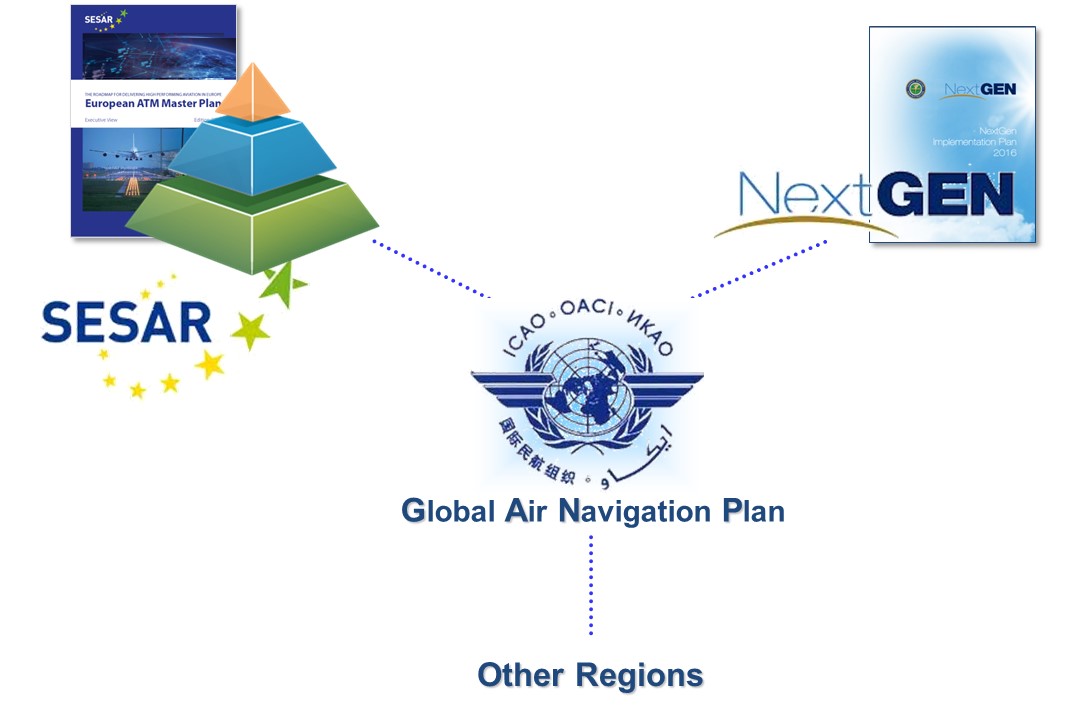 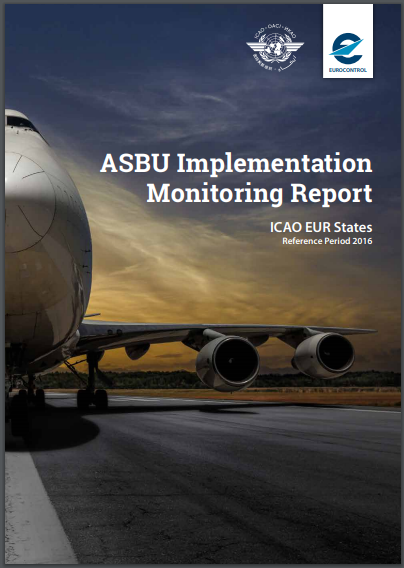 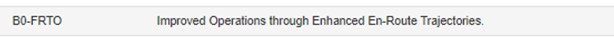 www.eurocontrol.int/sites/default/files/content/documents/official-documents/reports/2016-icao-report-final.pdf
18
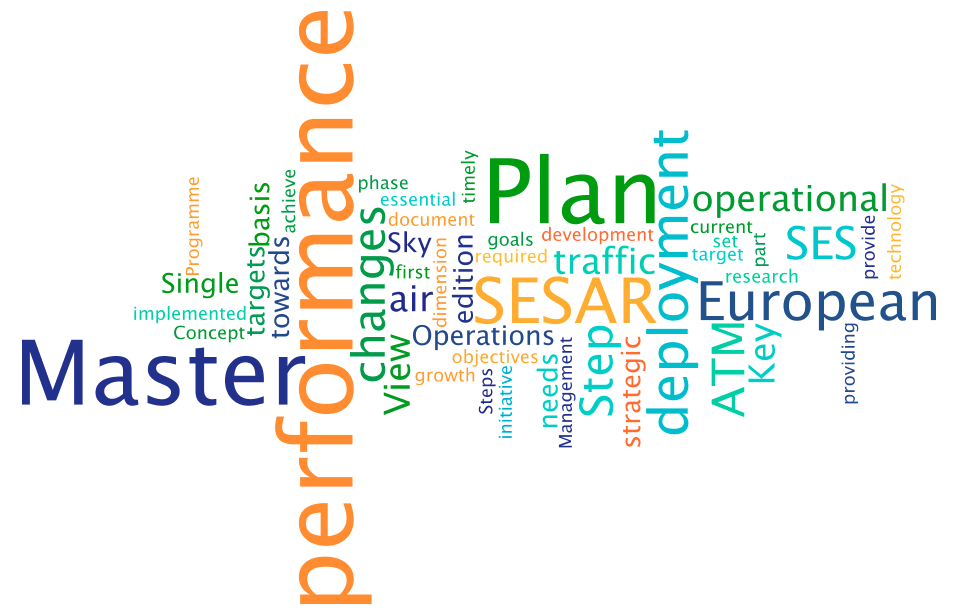 Thank You
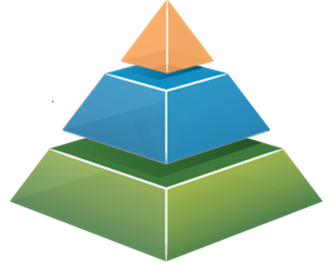 19